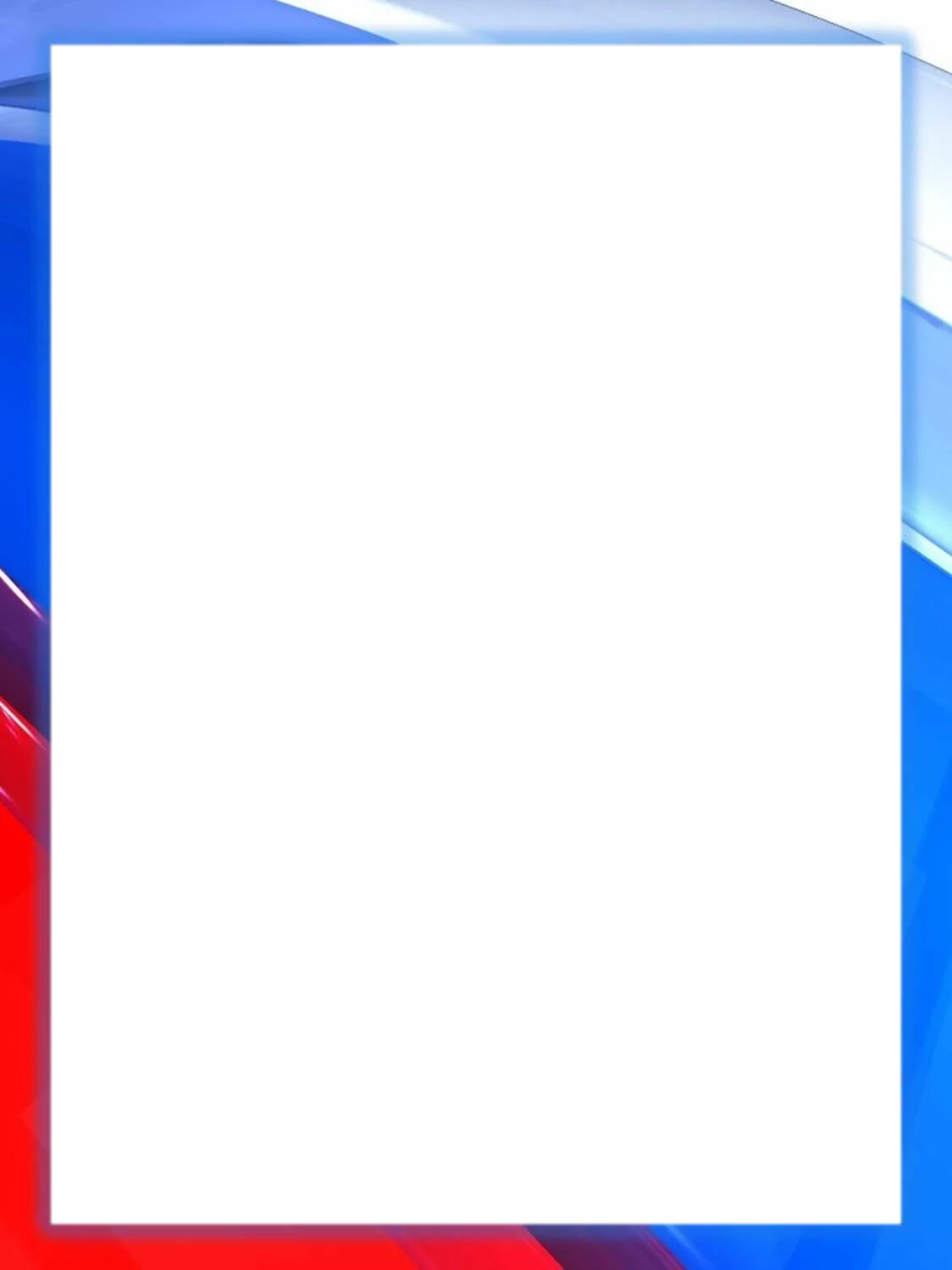 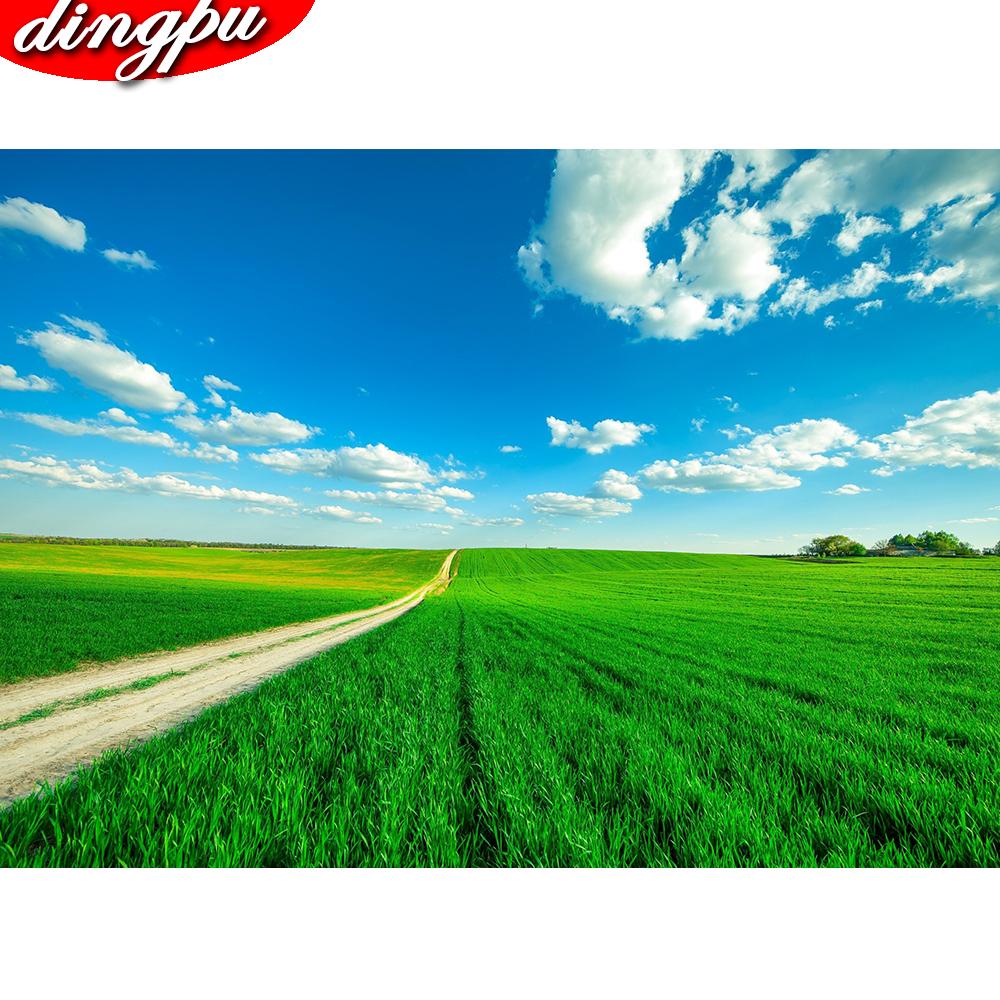 Мини-музей 
«Дорогами поколений»
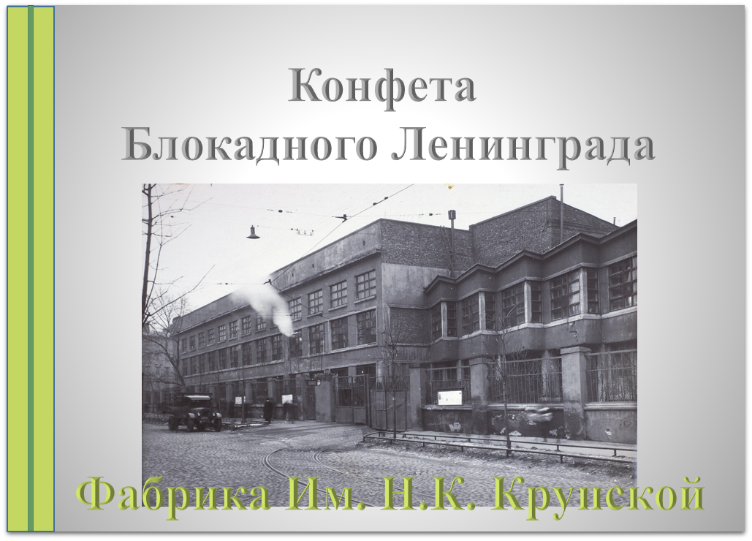 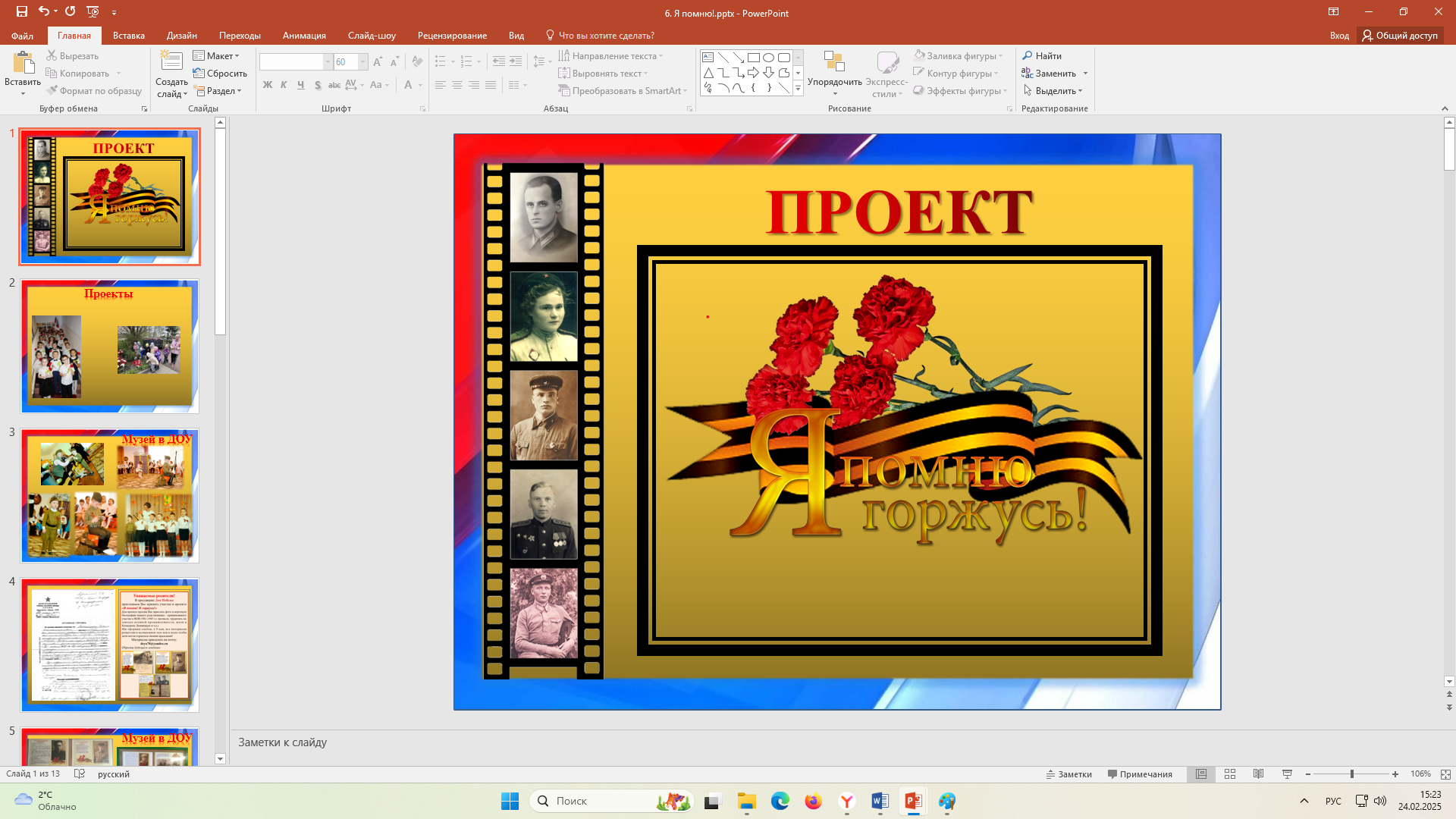 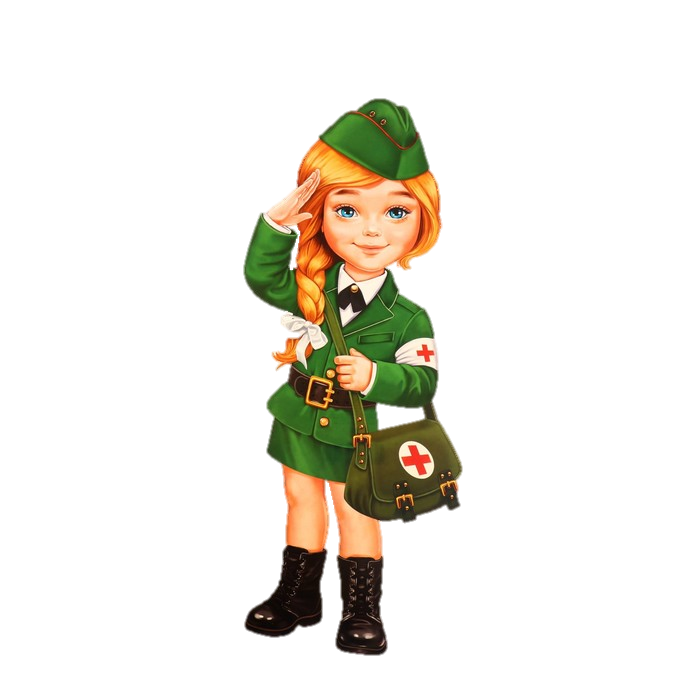 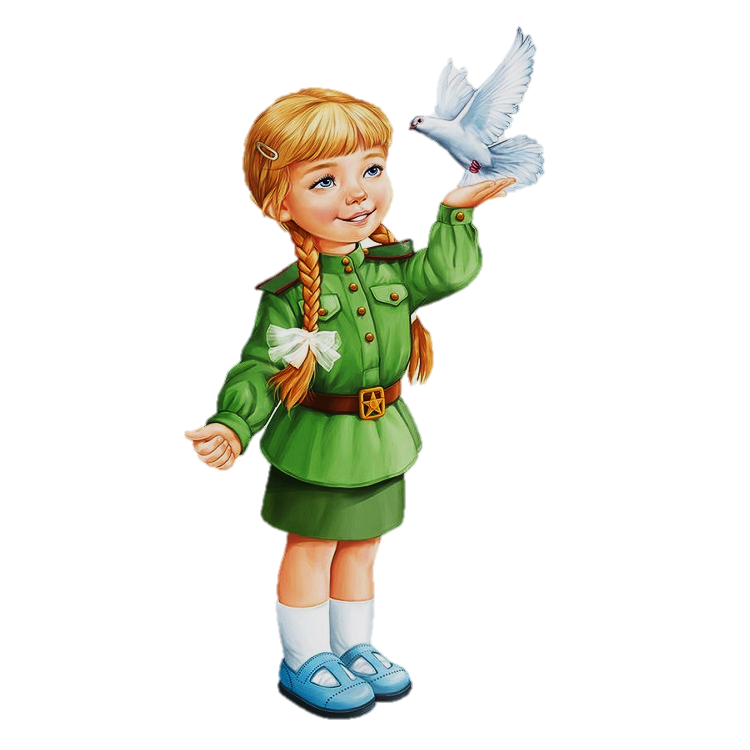 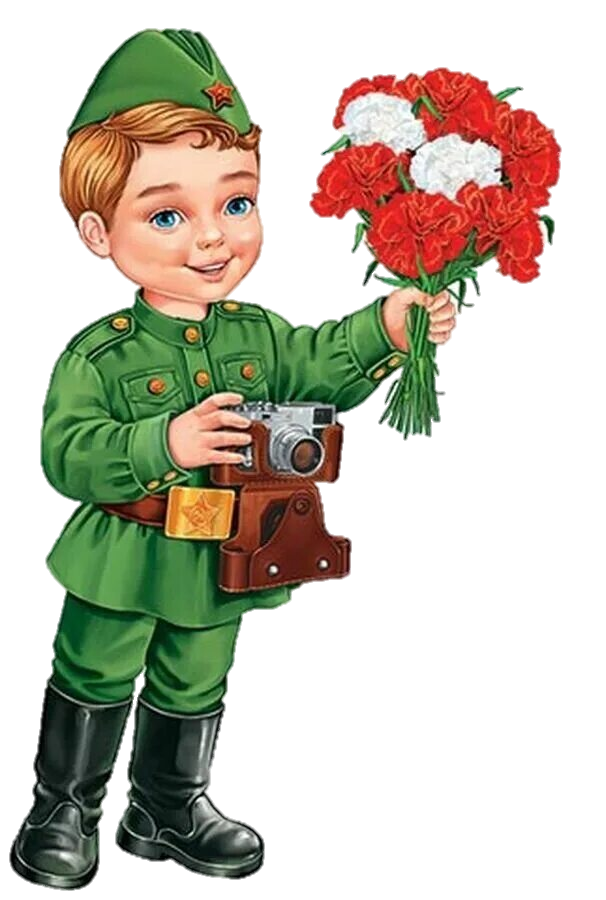 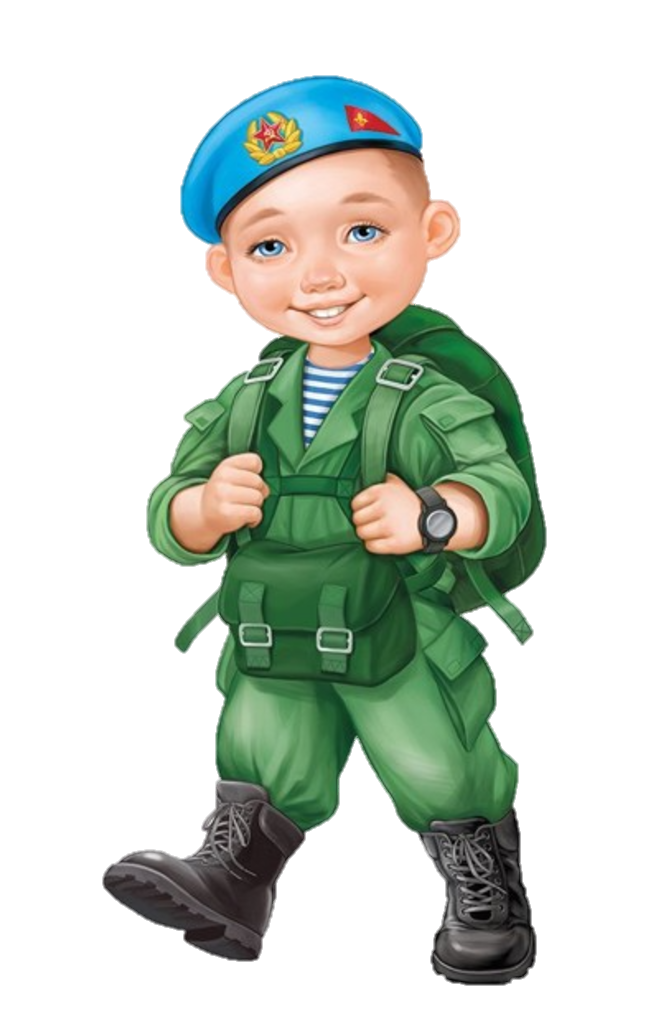 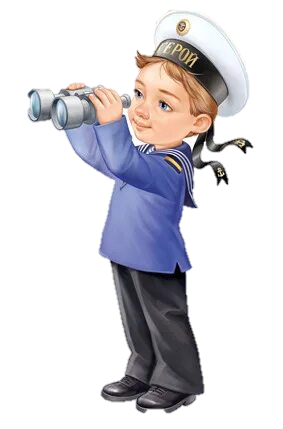 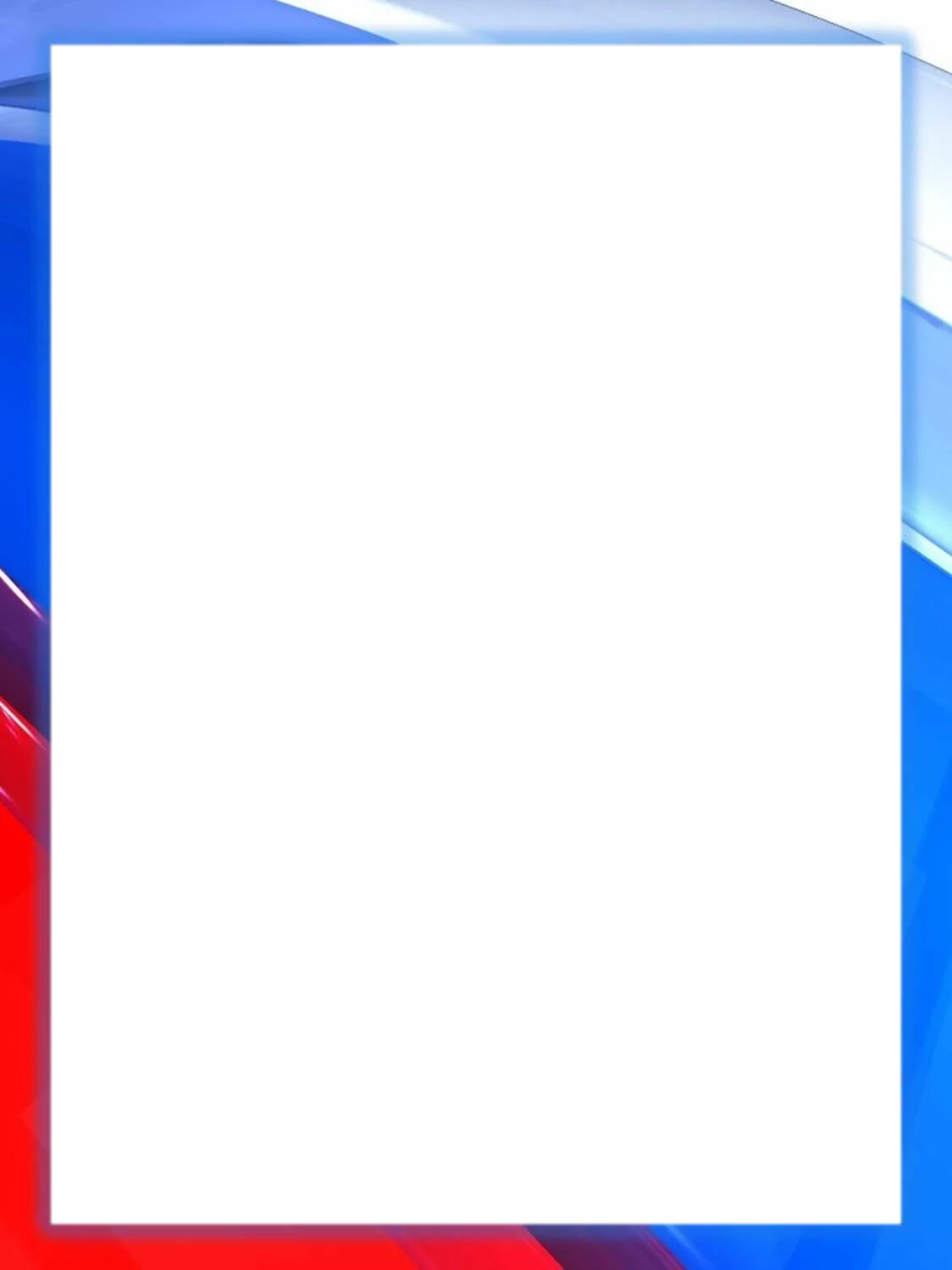 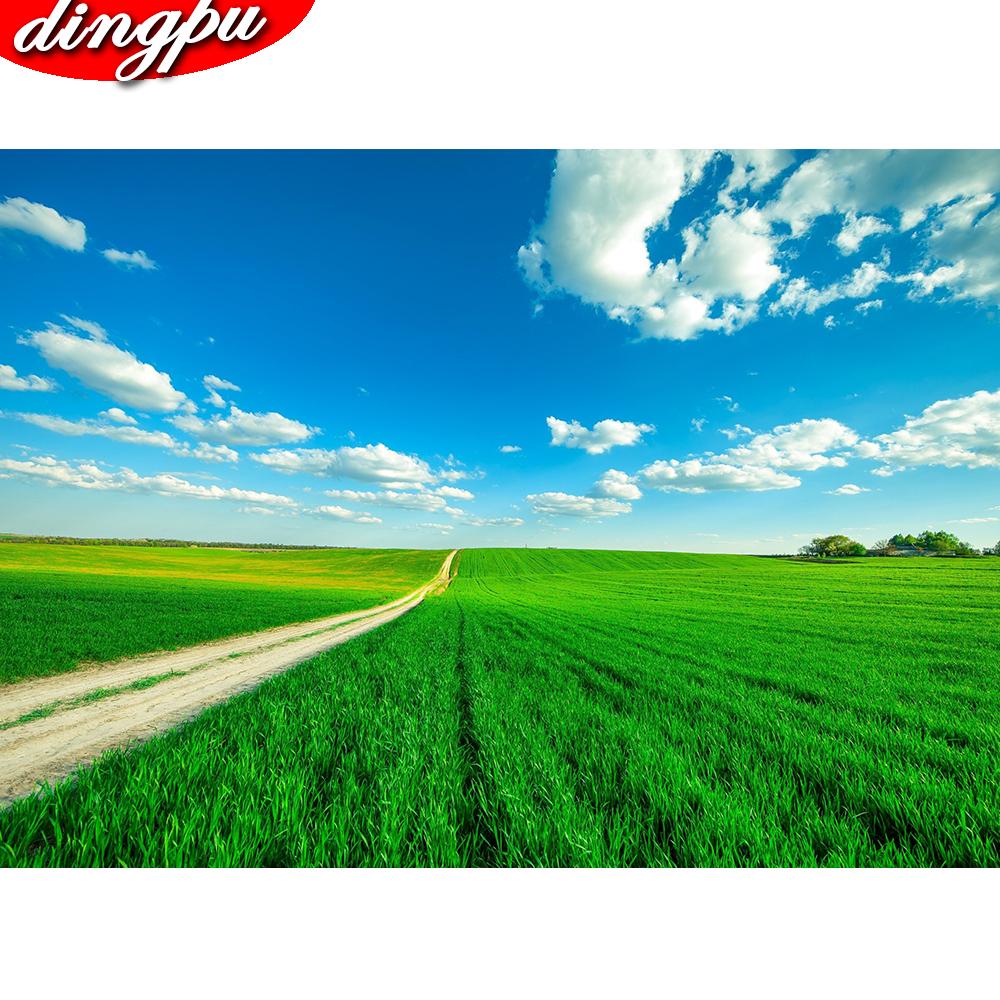 Дорогами поколений
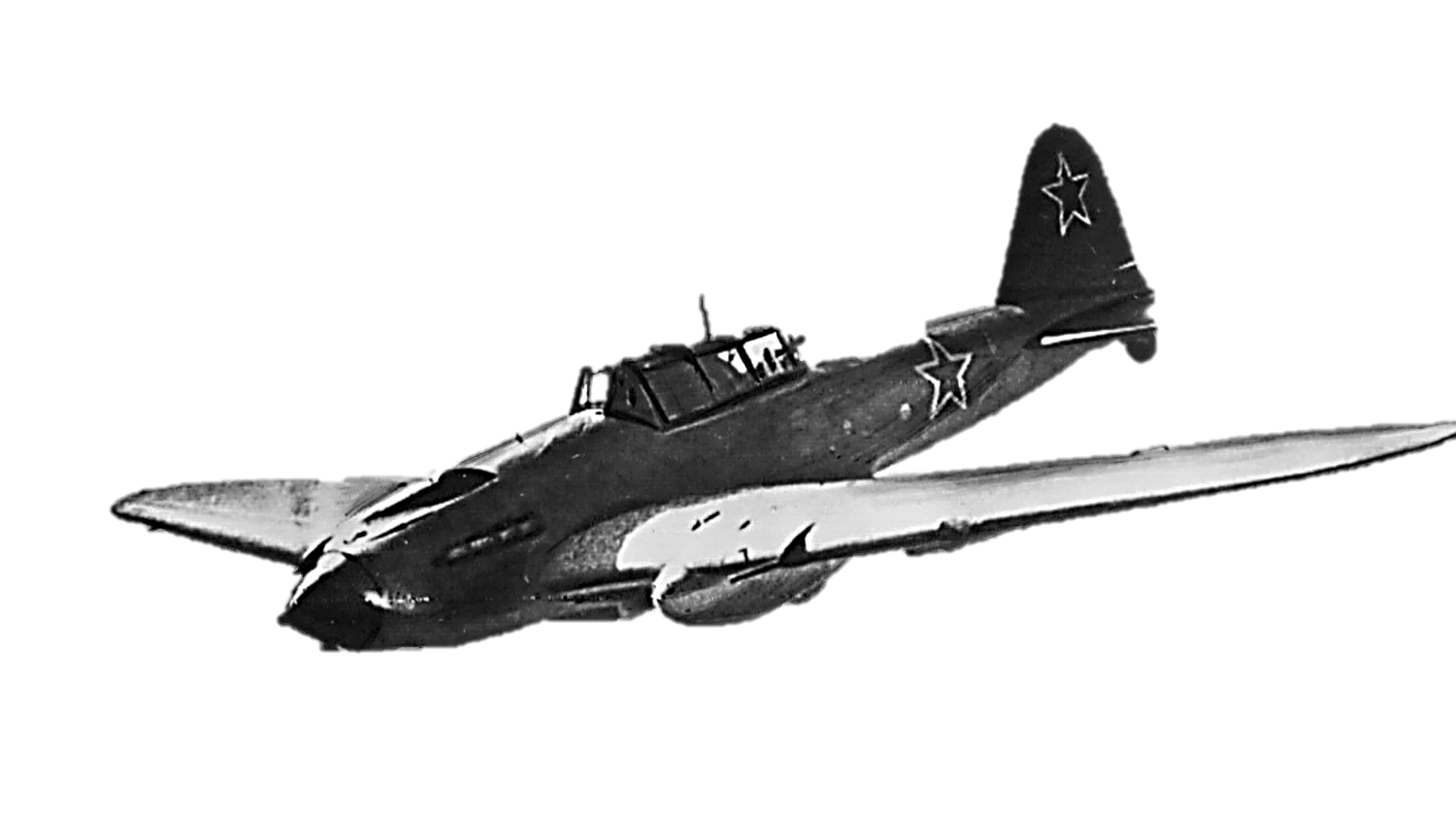 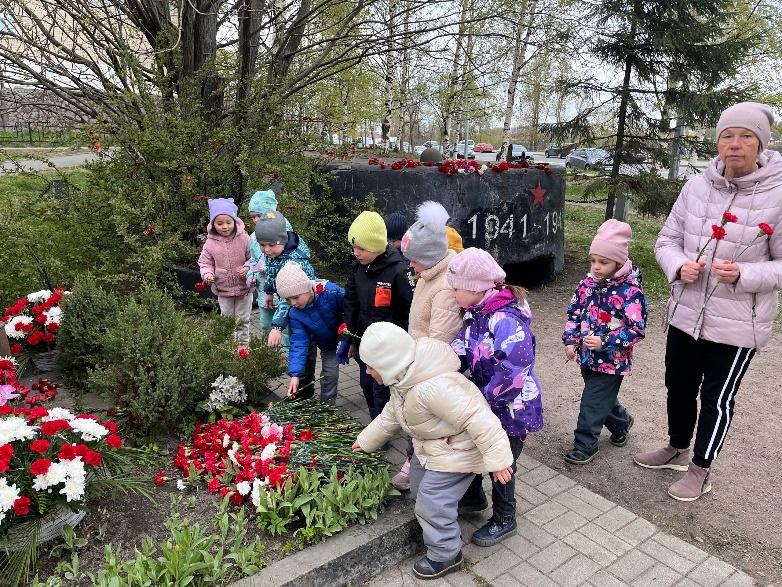 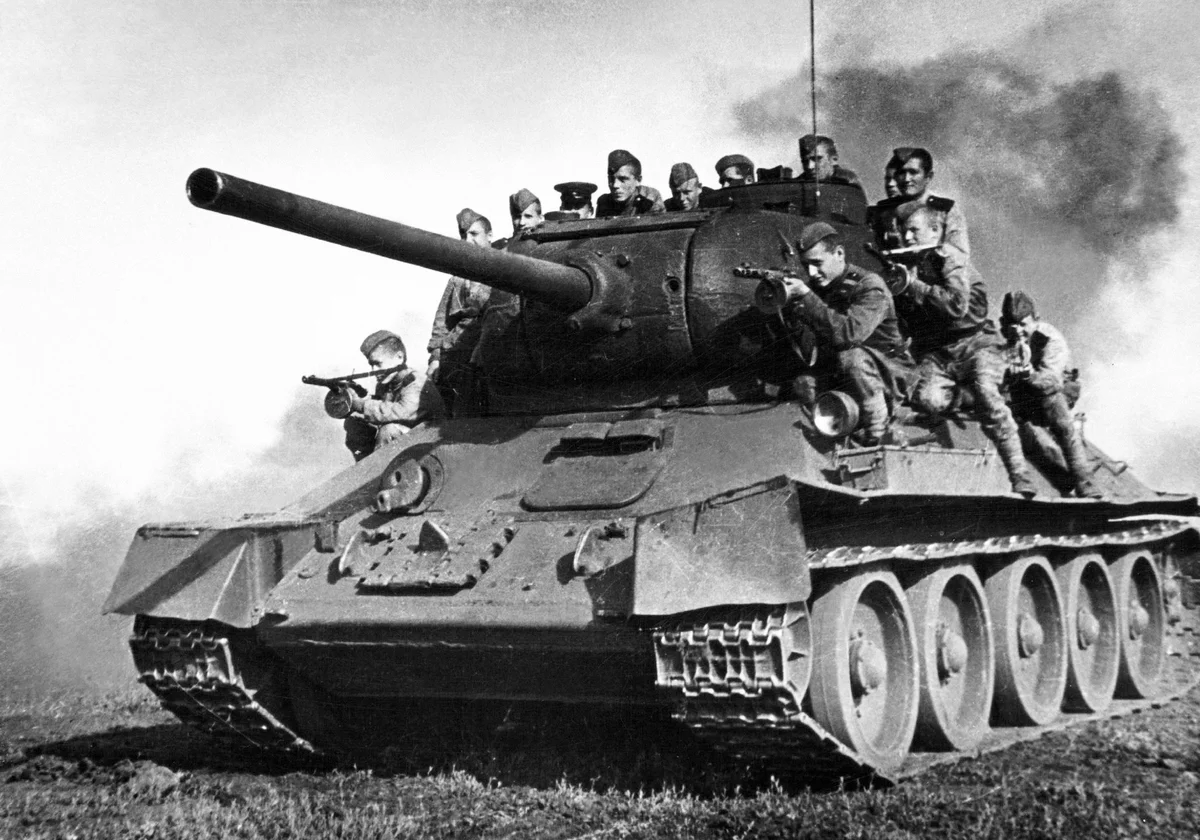 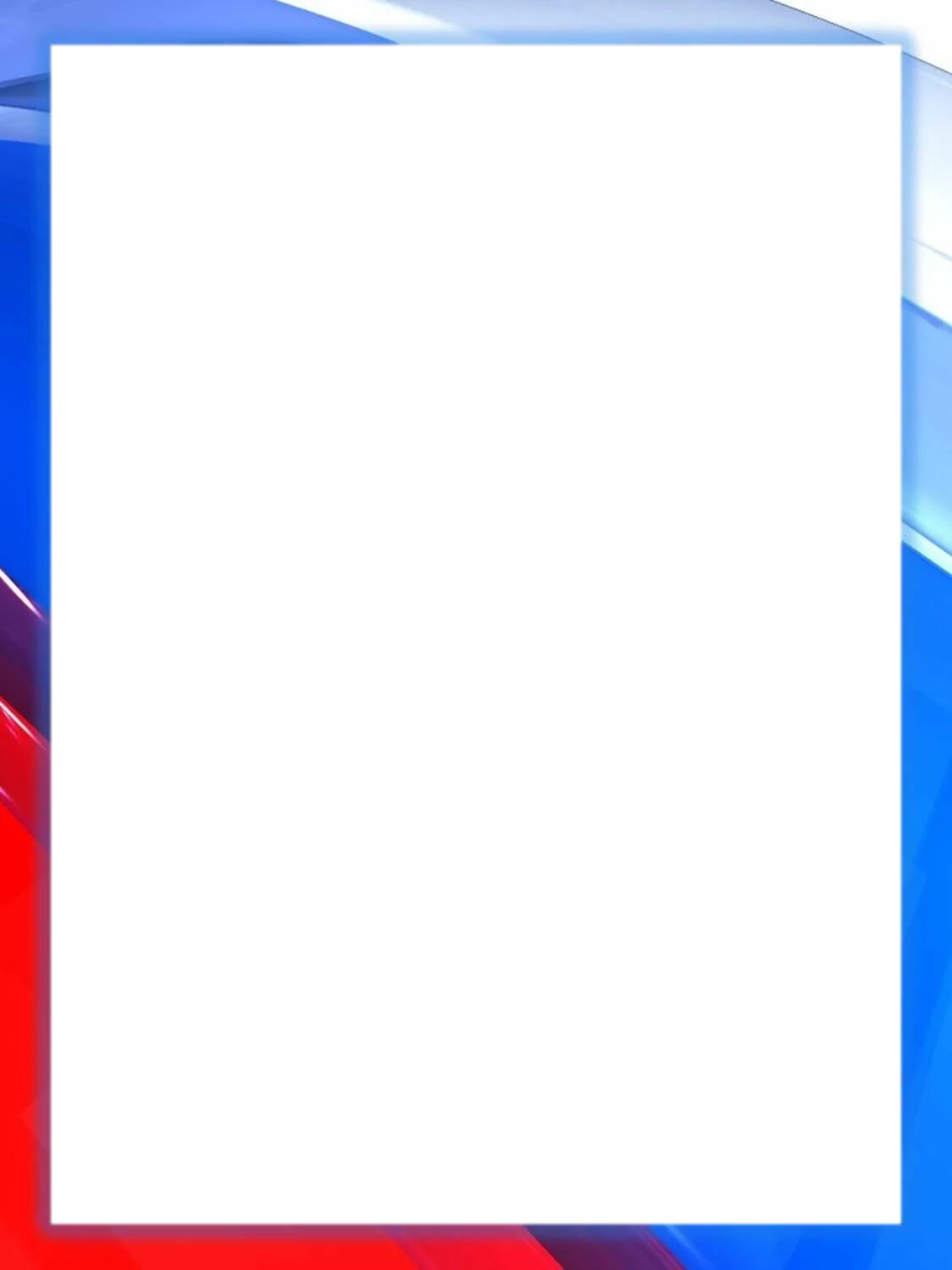 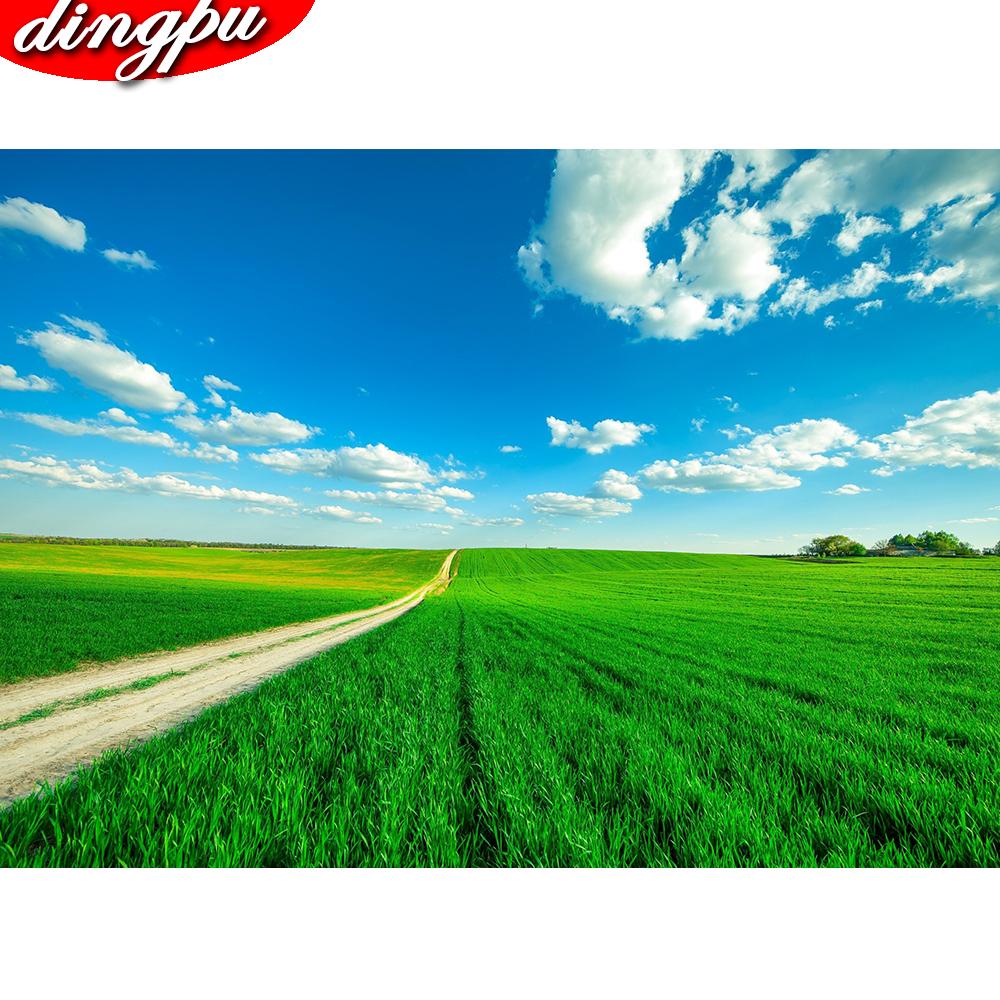 Цель работы мини-музея:
Расширение представлений о героическом подвиге людей в годы Великой Отечественной войны посредством создания музейного пространства.
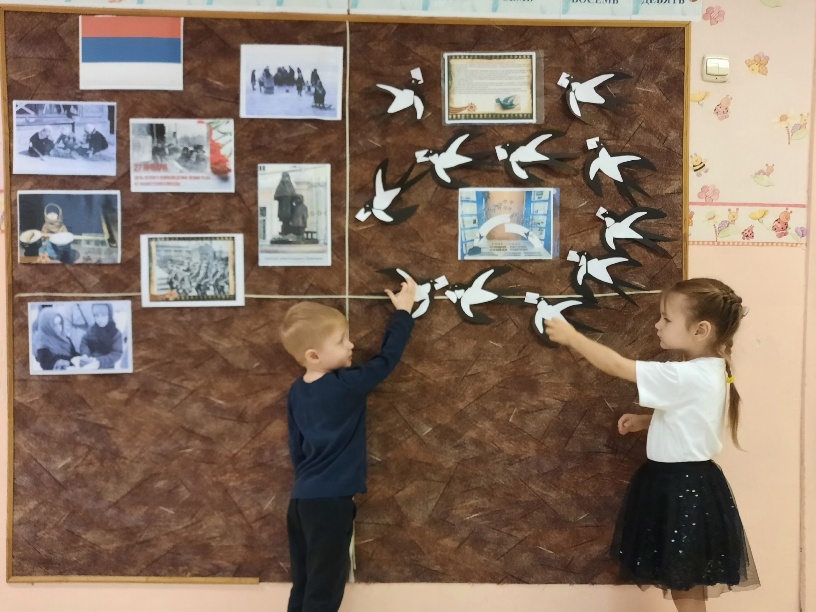 Блокадная ласточка Ленинграда
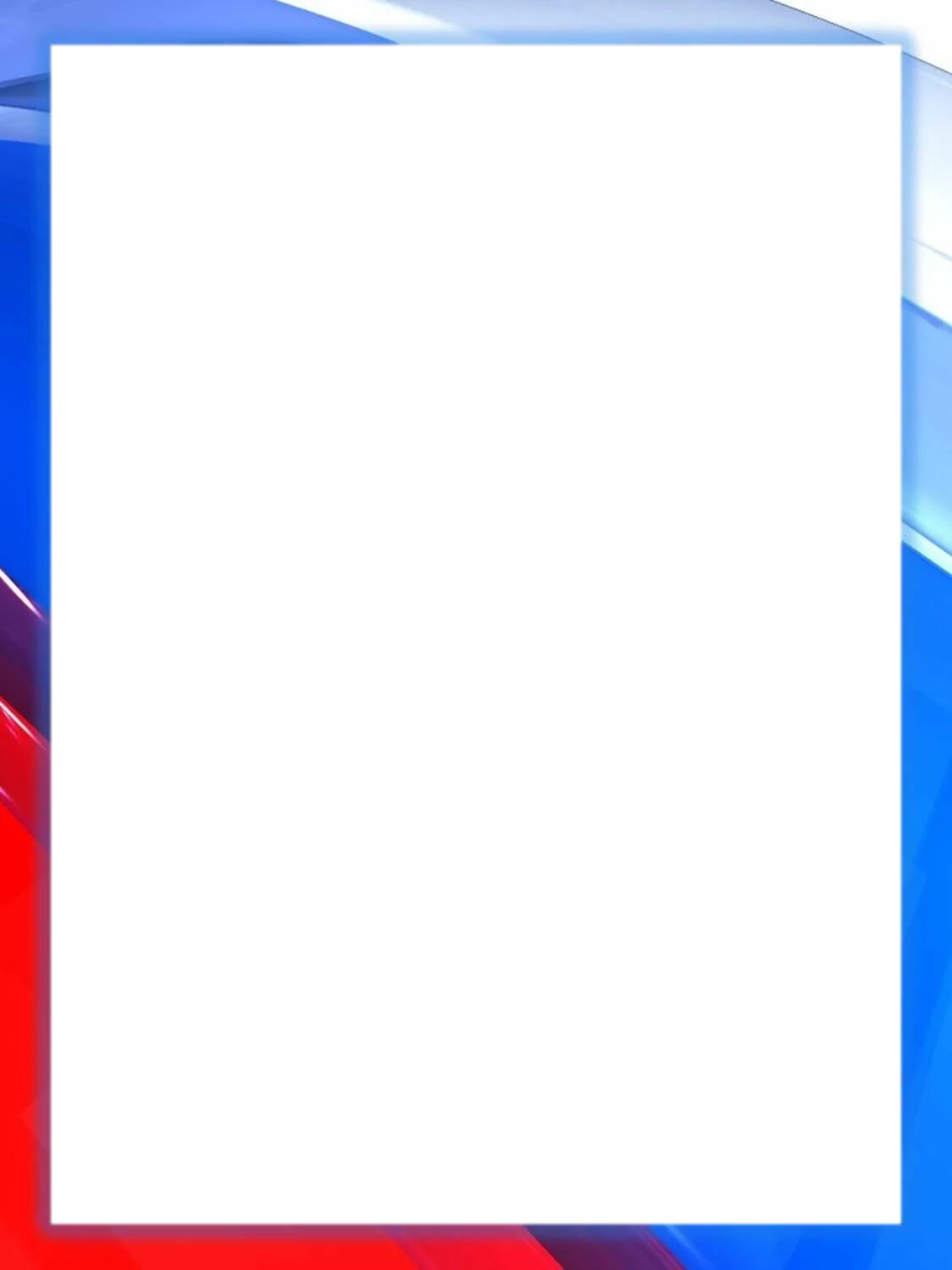 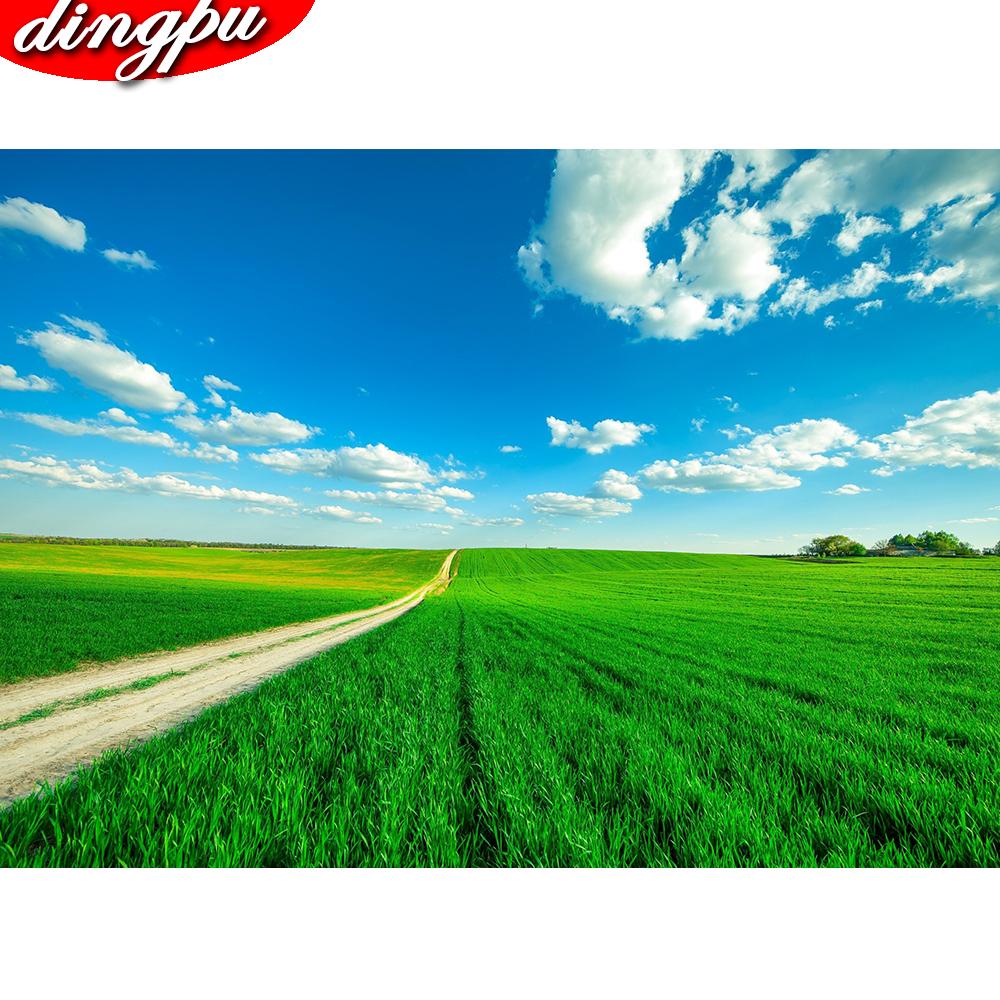 Задачи работы мини-музея:
Образовательные:
Обобщать и расширять знания детей о событиях военных лет, 
земляках - героях войны и их подвигах;
 Познакомить детей с военными предметами, военной техникой, разными родами войск и наградами.
 Увеличить численность семей воспитанников 
     и педагогов, занимающихся творческо-         поисковой и проектной деятельностью.
Развивающие:
Развивать  способности детей в познавательной, исследовательской и творческой деятельности.
Воспитательные:
Воспитывать уважительное отношение, гордость за героизм русского народа.
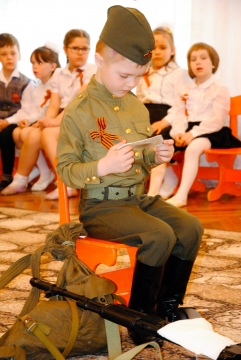 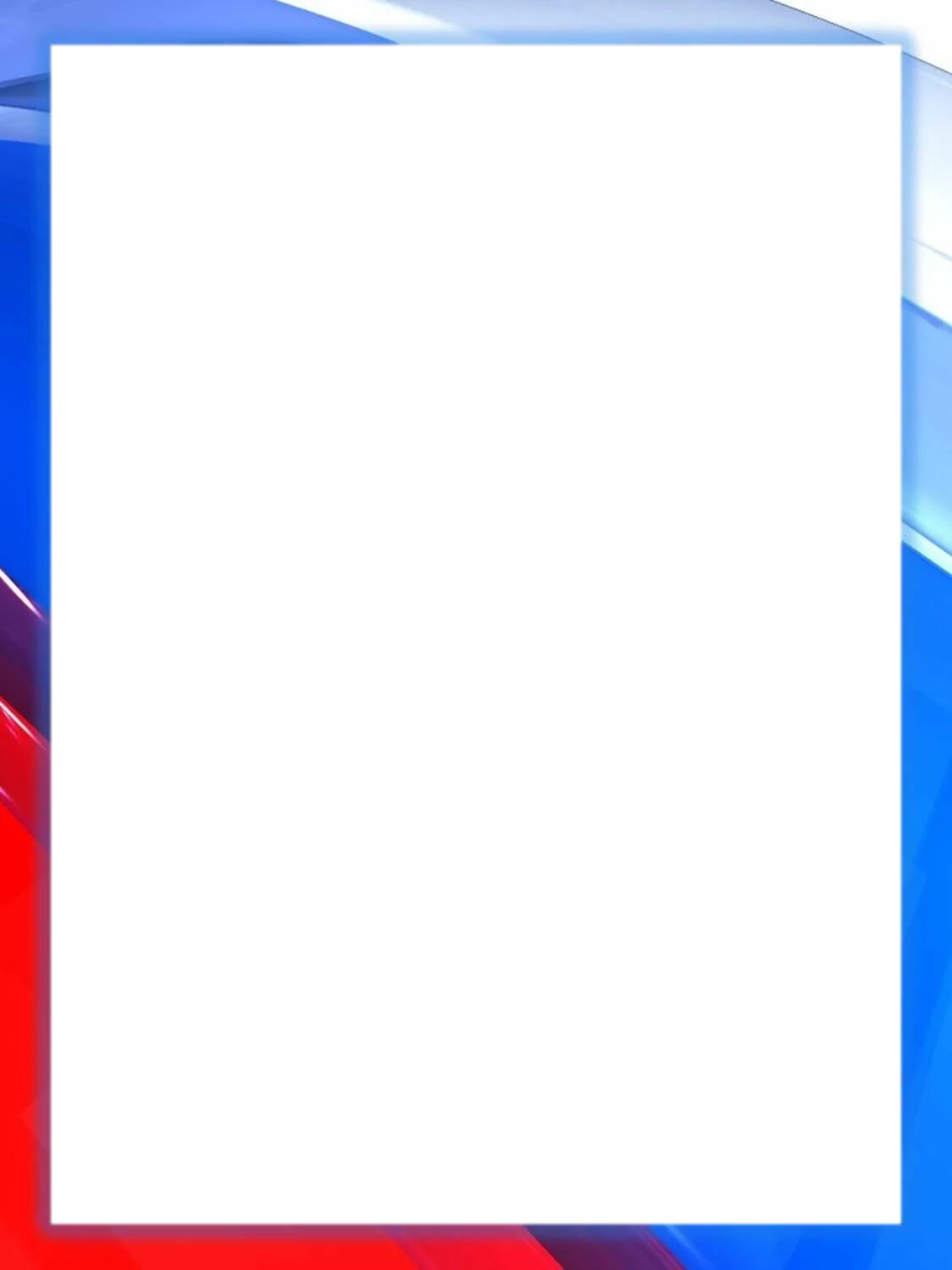 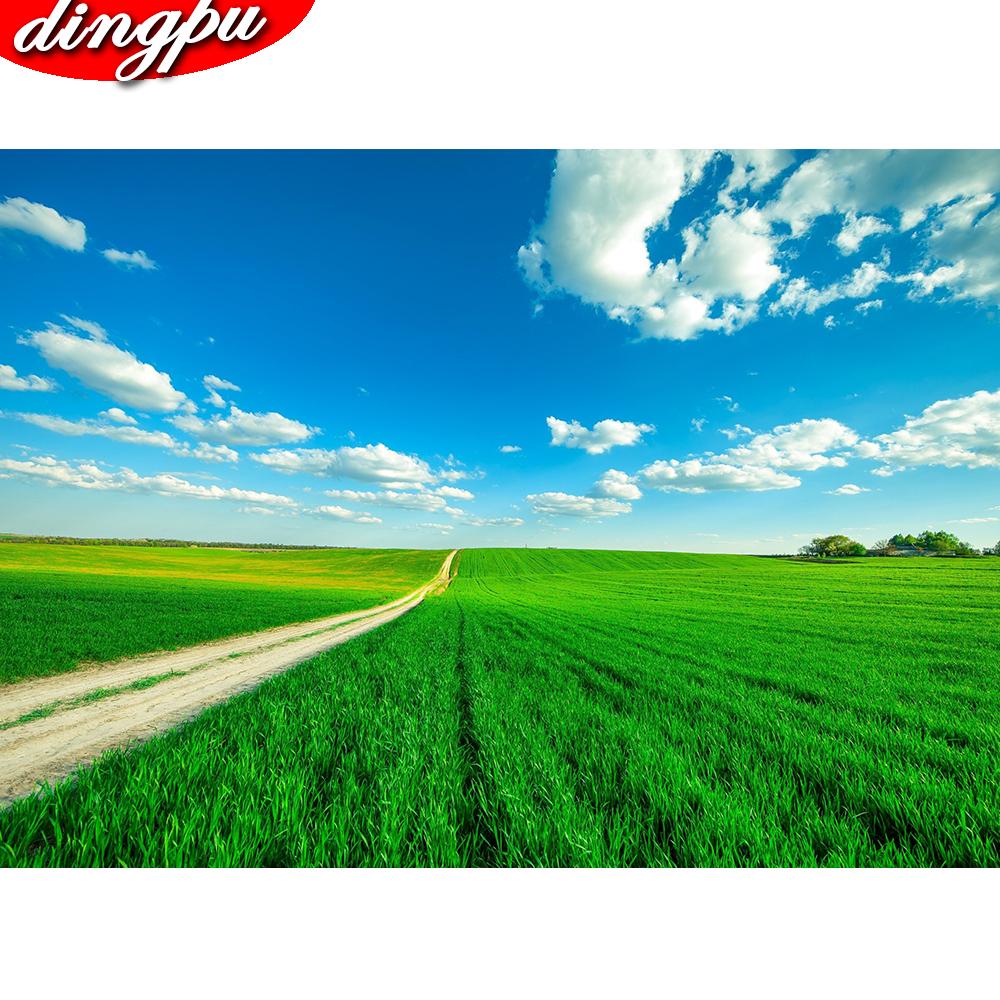 Ожидаемые результаты:
•	С помощью музейных экспозиций формировать у детей знания о Великой Отечественной Войне, героизме защитников, тяготах и лишениях всех ее участников.
•	Познакомить с родами войск и военными профессиями
•	Активное участие родителей в организации и проведении экспозиций.
•	Расширение знаний детей о героическом подвиге жителей блокадного Ленинграда.
•	Развитие интереса детей к истории Отечества в годы Великой Отечественной войны.
•	Понимание детьми подвига, который совершили наши соотечественники.
•	Установление социально-коммуникативных контактов между детьми, родителями и воспитателями.
•	Разработать правила поведения в мини-музее
•	Пополнять музей новыми экспонатами.
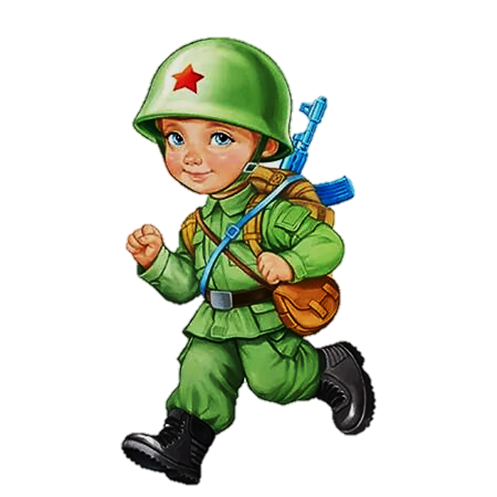 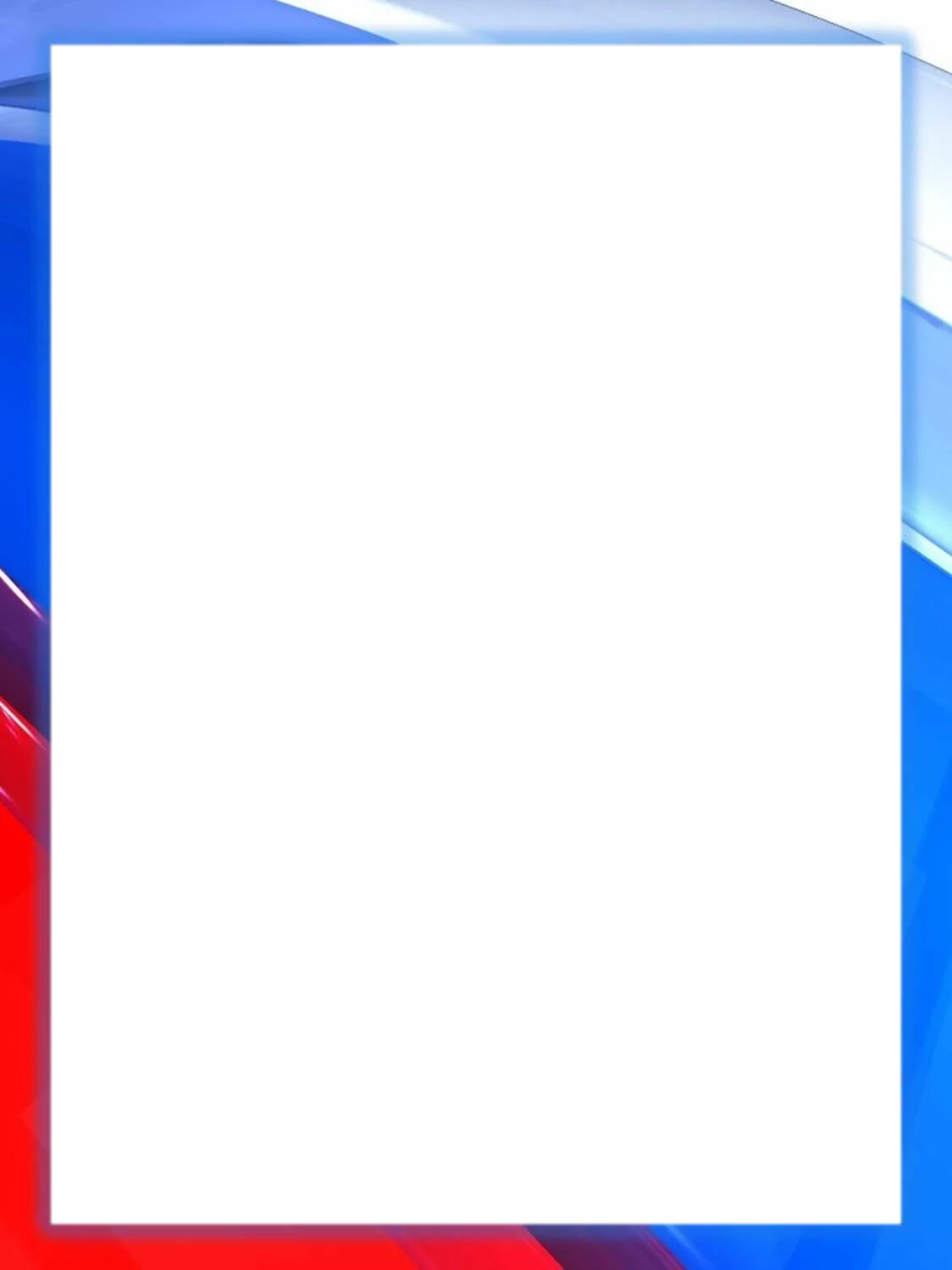 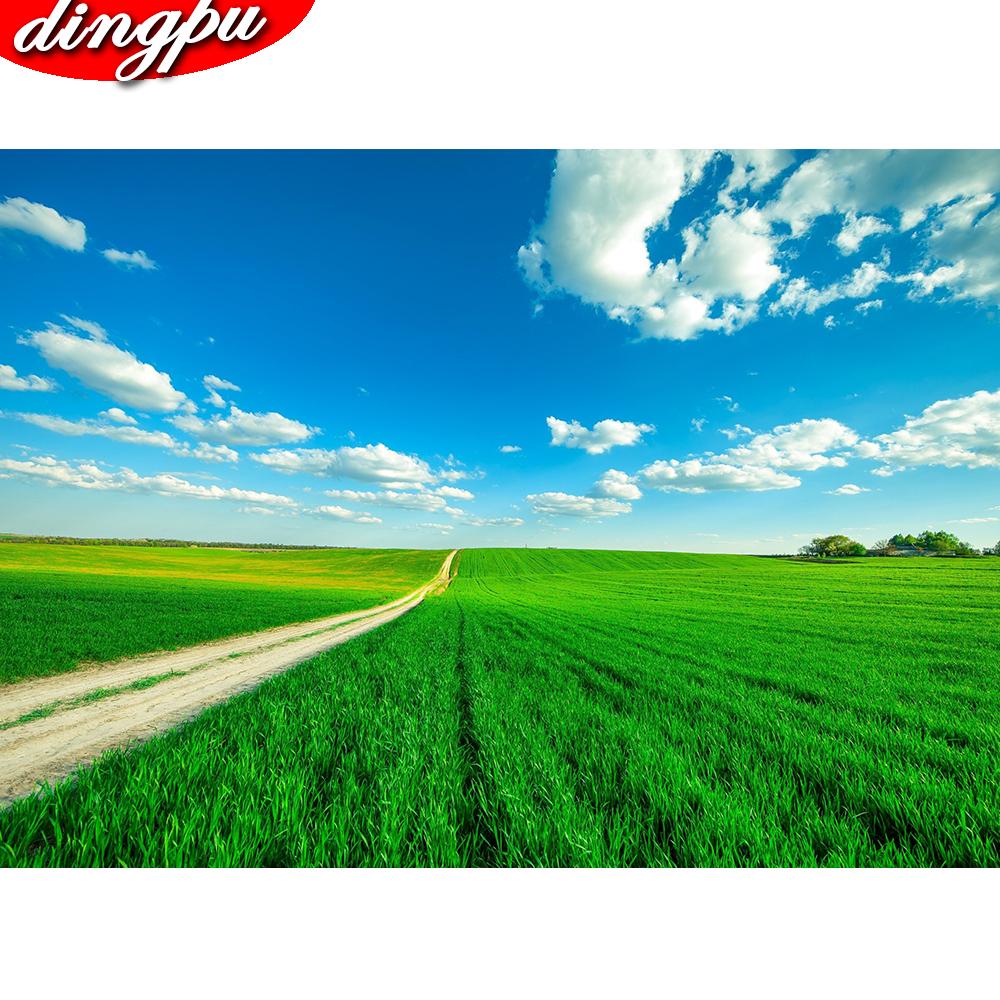 «Дорогами поколений»
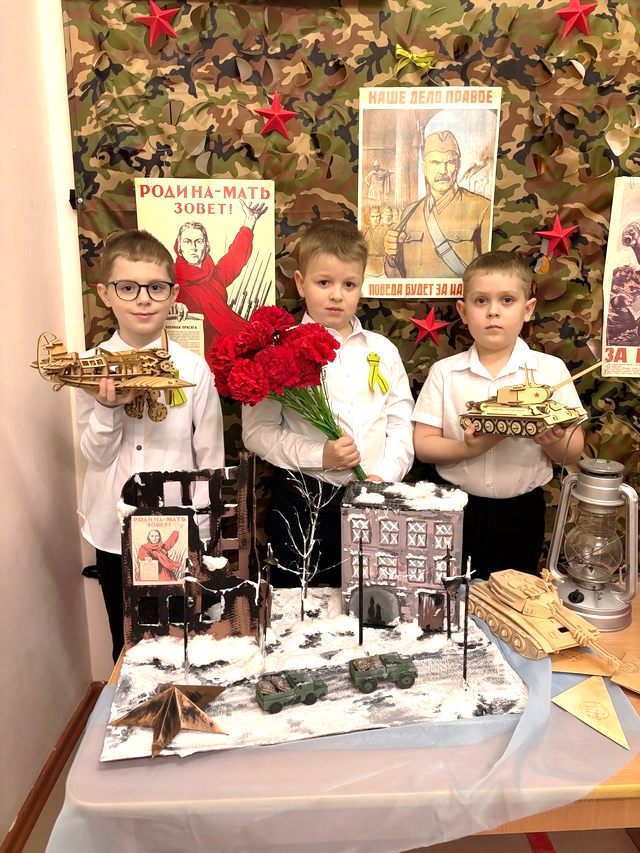 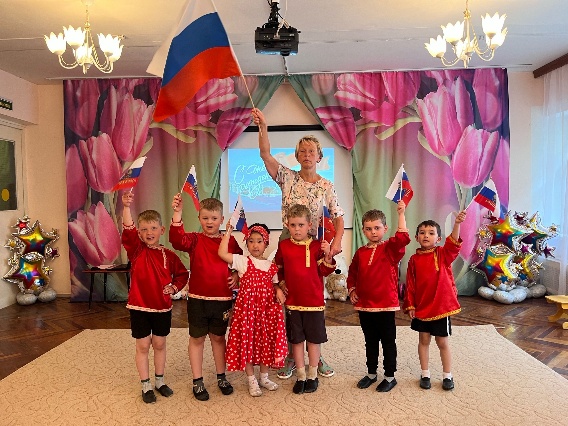 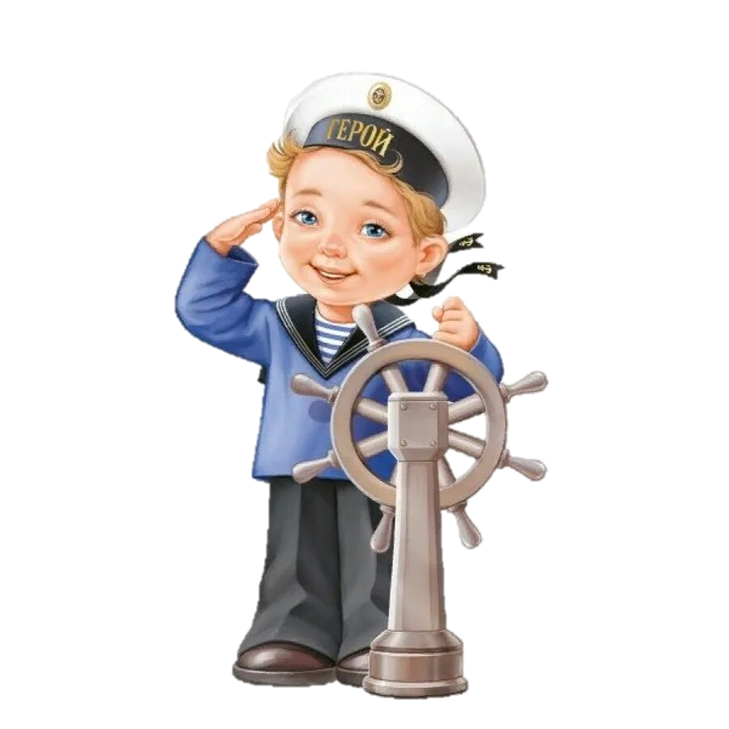 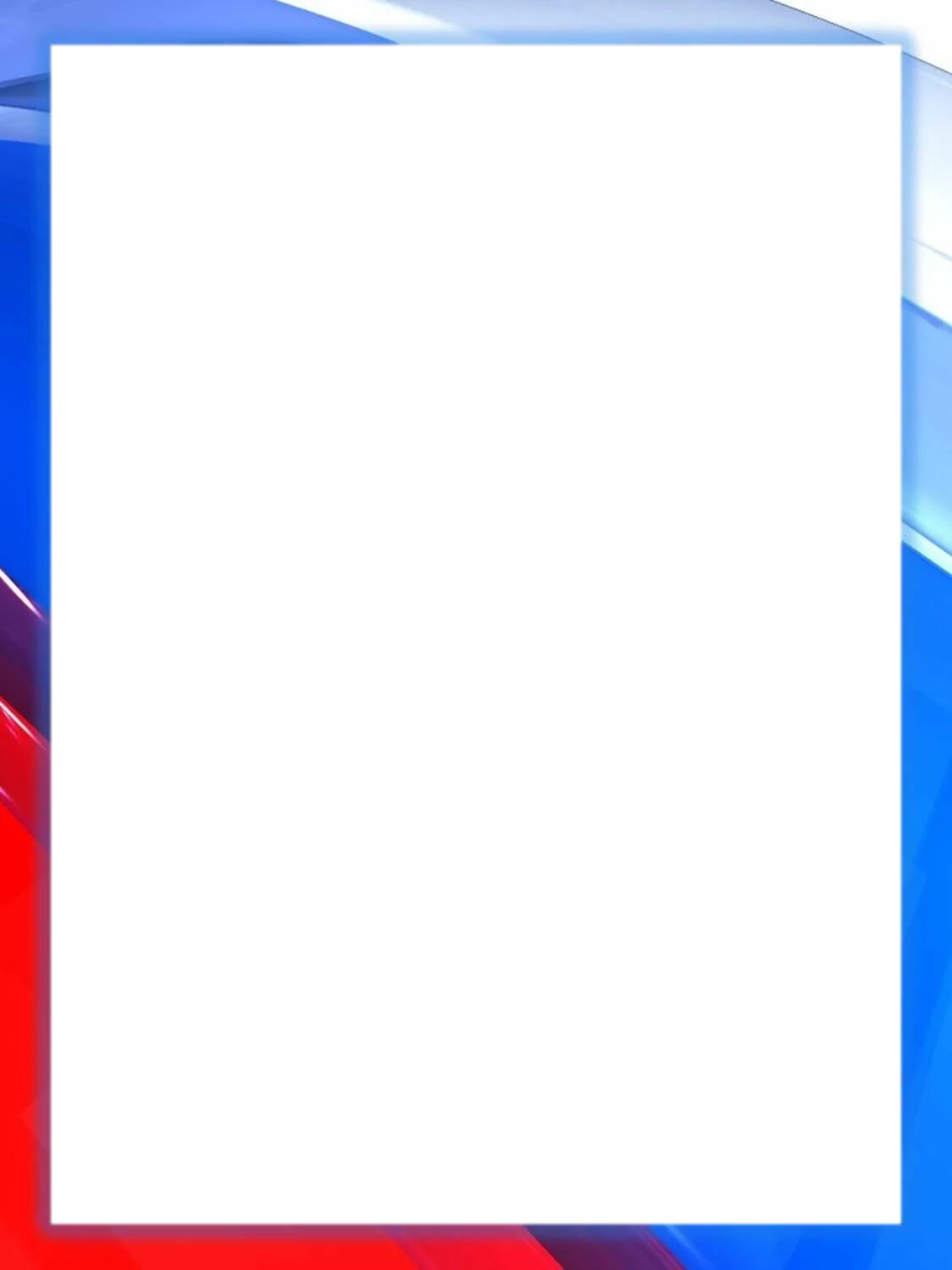 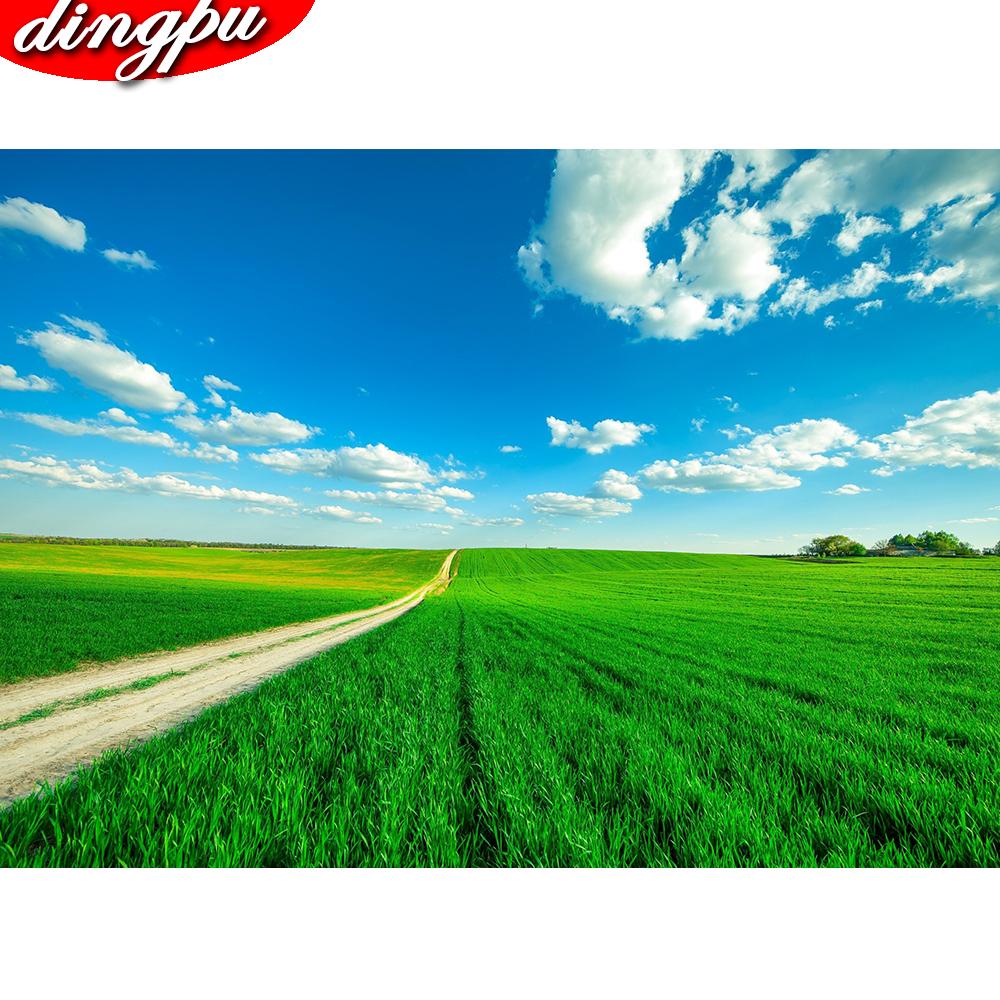 «Дорогами поколений»
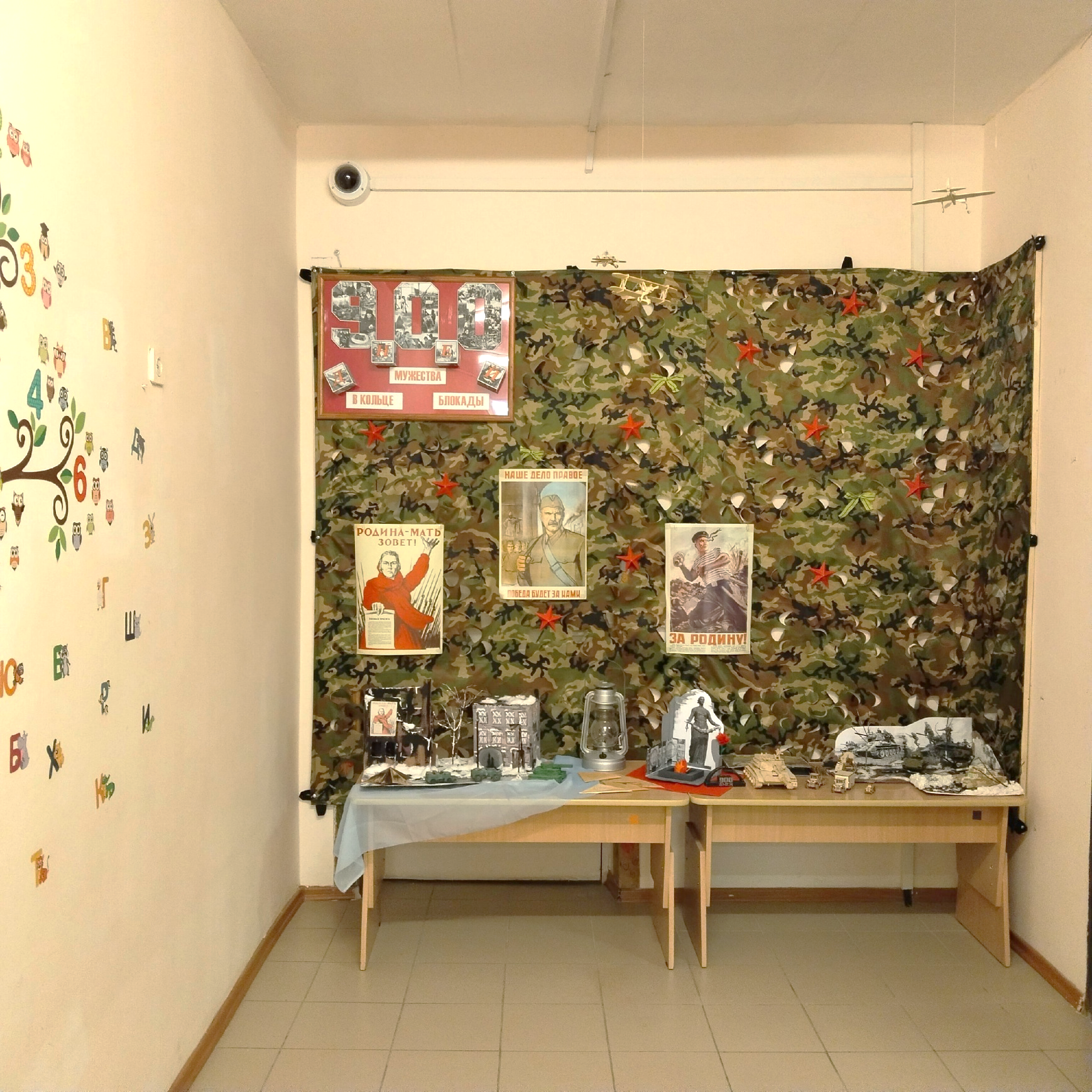 «900 блокадных дней»